Emu Beach
Foreshore Management Plan
Prepared for City of Albany Project Control Group and Steering Committee
May 2021
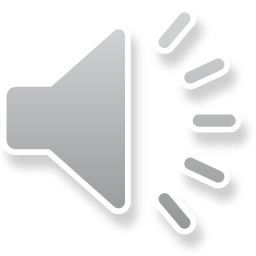 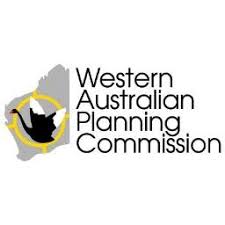 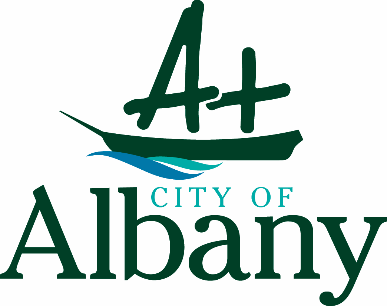 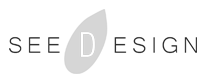 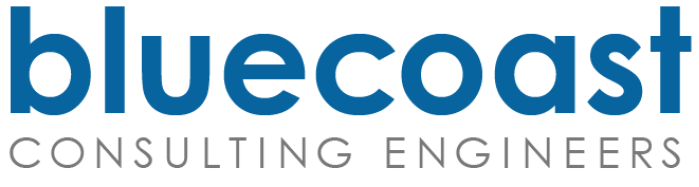 1
Foreshore Management Plan (FMP)
Project Overview
Tasks 1 - Initiation and Task 2 - draft FMP 30% complete
Presentations to Project Control Group and Steering Committee undertaken on 25 – 26 February 2020 
Task 3 - draft FMP 50% complete
Draft FMP 50% complete delivered on 07 April 2020
Virtual presentation to Project Control Group and Steering Committee
Virtual display boards for community consultation
Task 4 - draft FMP 90% complete
Draft FMP 90% complete delivered on 30 April 2021
Virtual presentation to Project Control Group and Steering Committee 
Task 5 – FMP 100% complete
Delivered post receipt of comments on draft 90% complete documentation
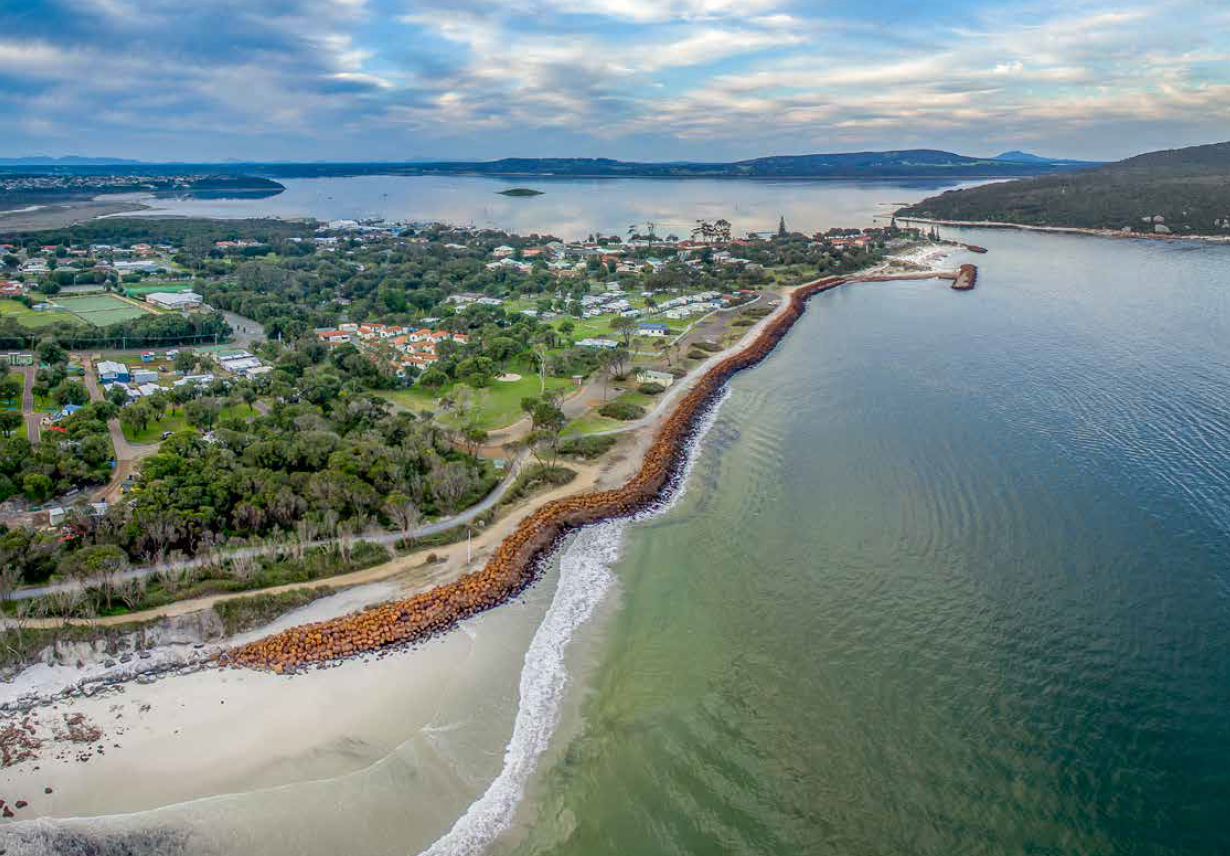 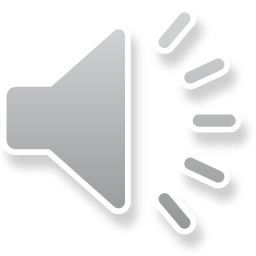 Emu Beach
Foreshore Management Plan
2
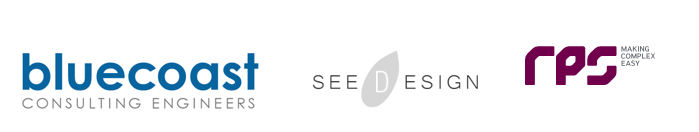 FMP Purpose
The Emu Beach FMP has been prepared to provide the management framework for the implementation of the coastal adaption responses in the Emu Point Beach and Emu Point localities, consistent with State Planning Policy 2.6: State Coastal Planning Policy and the endorsed Emu Point to Middleton Beach Coastal Hazard Risk Management and Adaptation Plan.
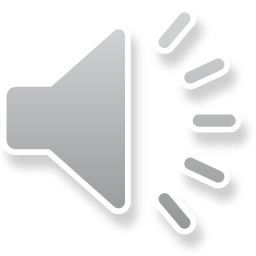 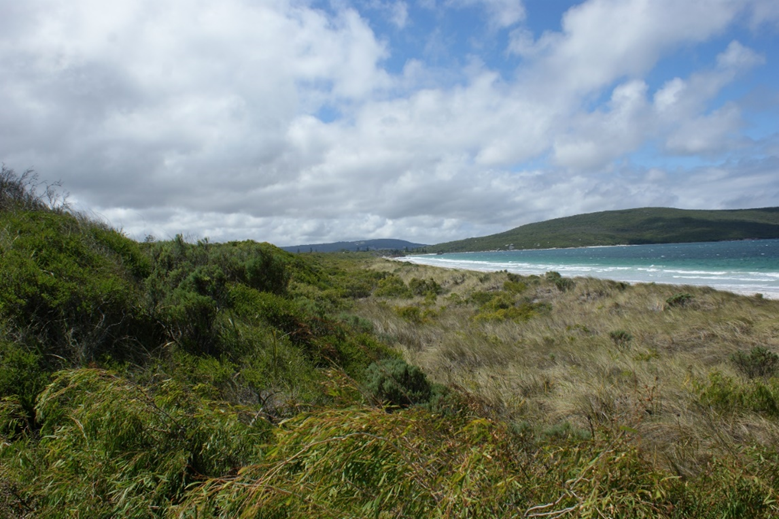 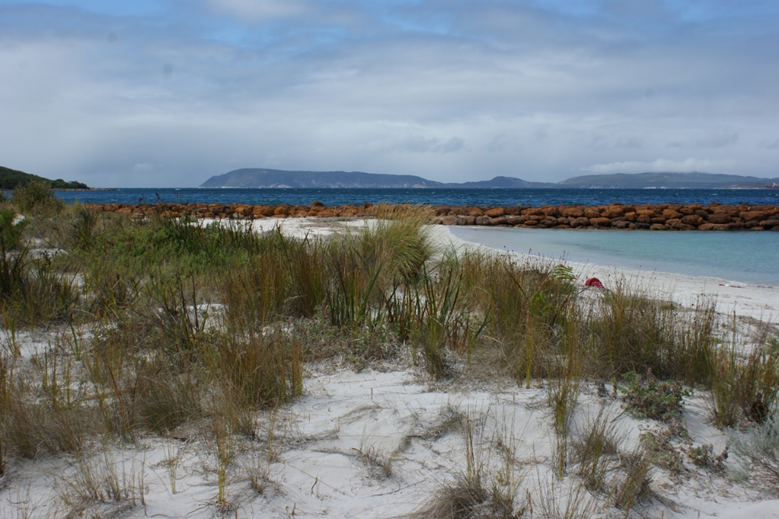 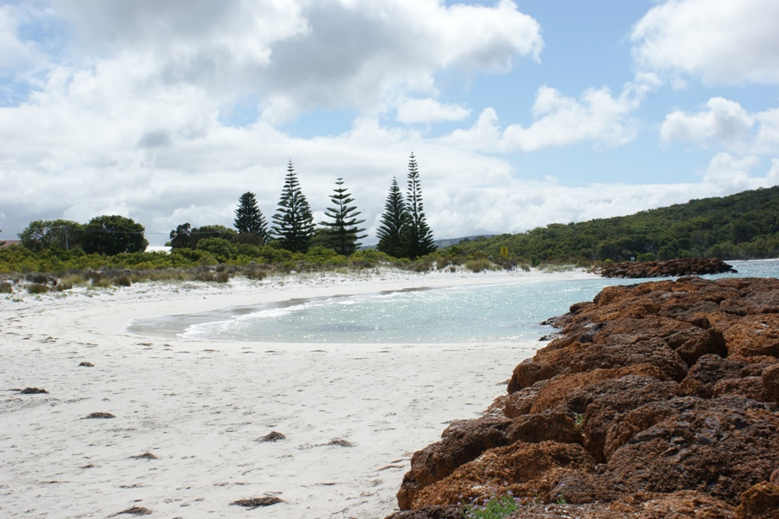 Emu Beach
Foreshore Management Plan
3
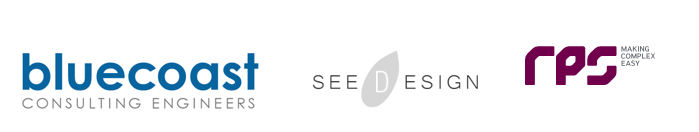 FMP Project Area
8.5 km north-east of Albany city centre    
59 ha parcel of coastal land
Key land uses:
CoA-managed coastal foreshore reserves
Residential development:
Barry Court and Dillion Close, Griffiths and Hope streets and Cunningham Street 
Holiday accommodation:
Emu Beach Big4 Holiday Park
Havana Villas 
Rose Gardens Beachside Holiday Park 
Future urban development:
Emu Point residential estate
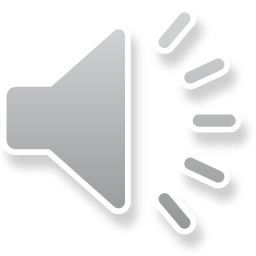 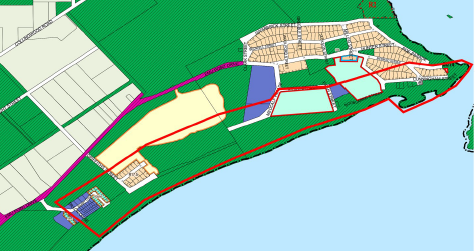 Emu Beach
Foreshore Management Plan
4
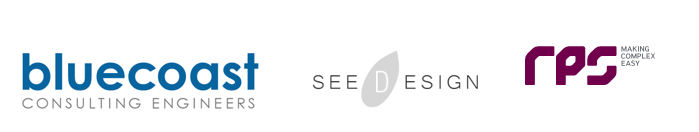 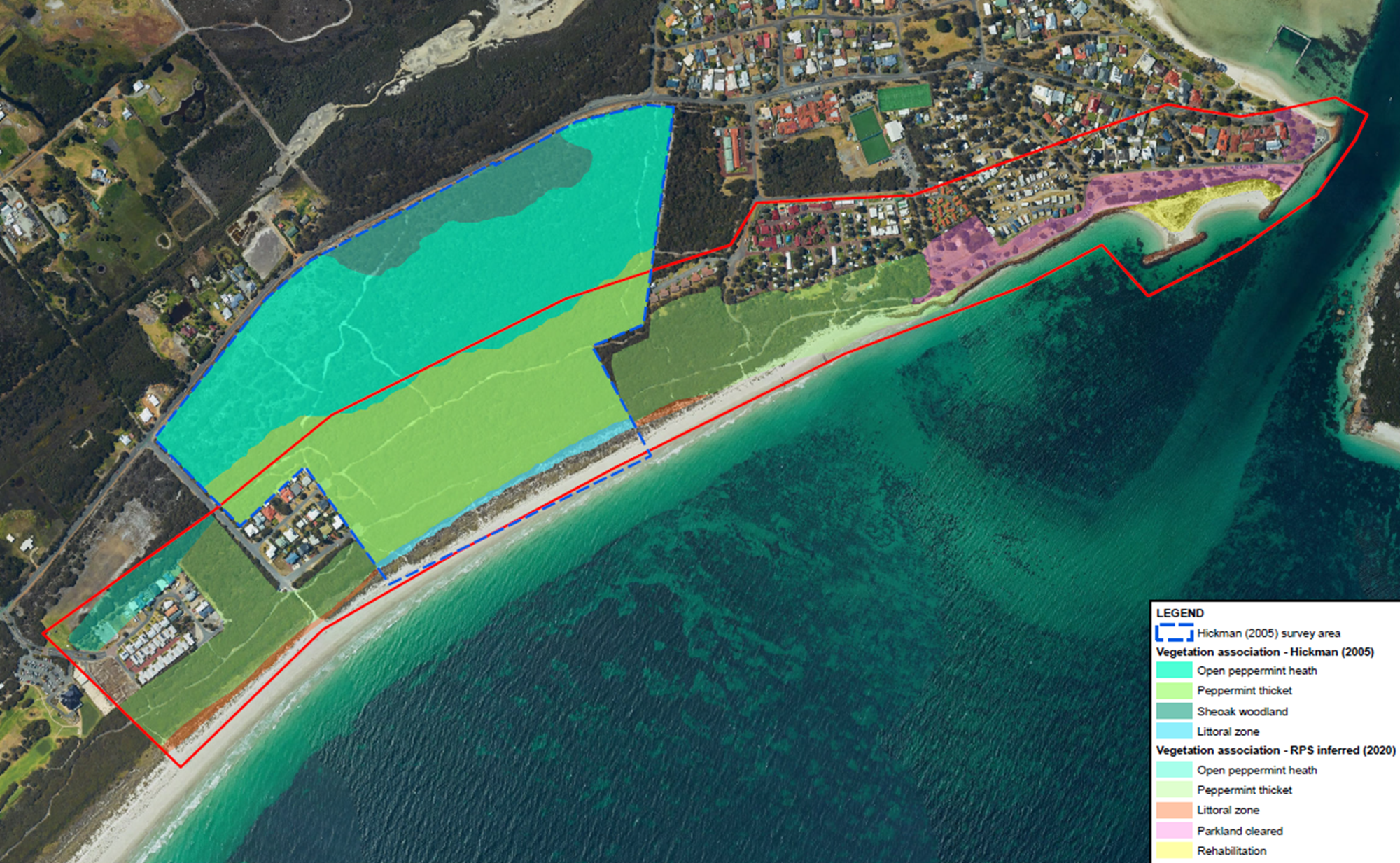 Flora and Vegetation
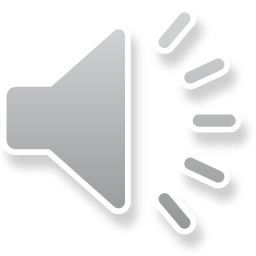 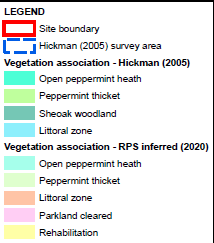 5
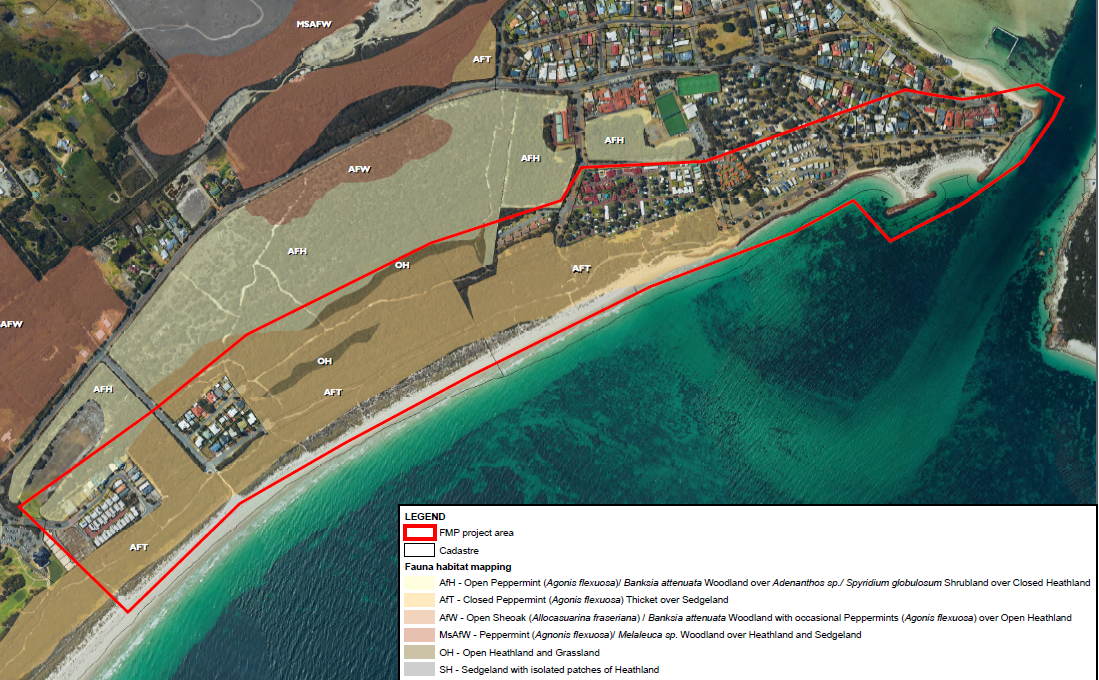 Terrestrial Fauna
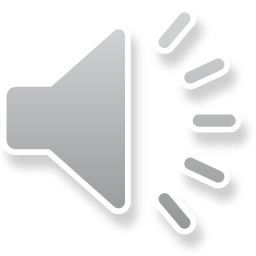 6
Coastal Hazard Risk Management and Adaption Plan (CHRMAP)
Assesses the coastal processes potentially affecting the FMP project area over a 100-year planning period in accordance with SPP 2.6 requirements
Identified coastal processes allowance lines to inform potential coastal hazard risk over the 100-year planning period
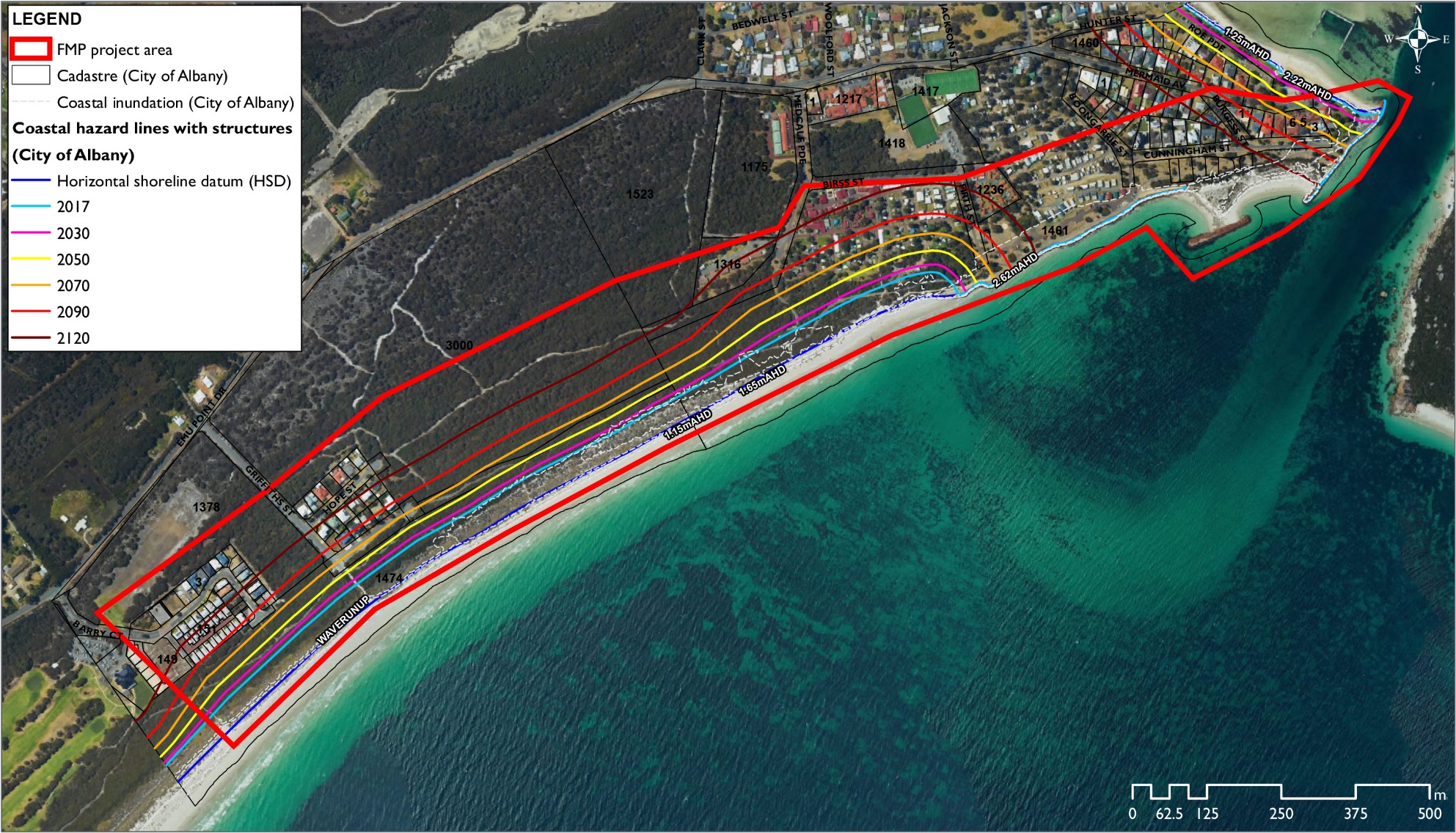 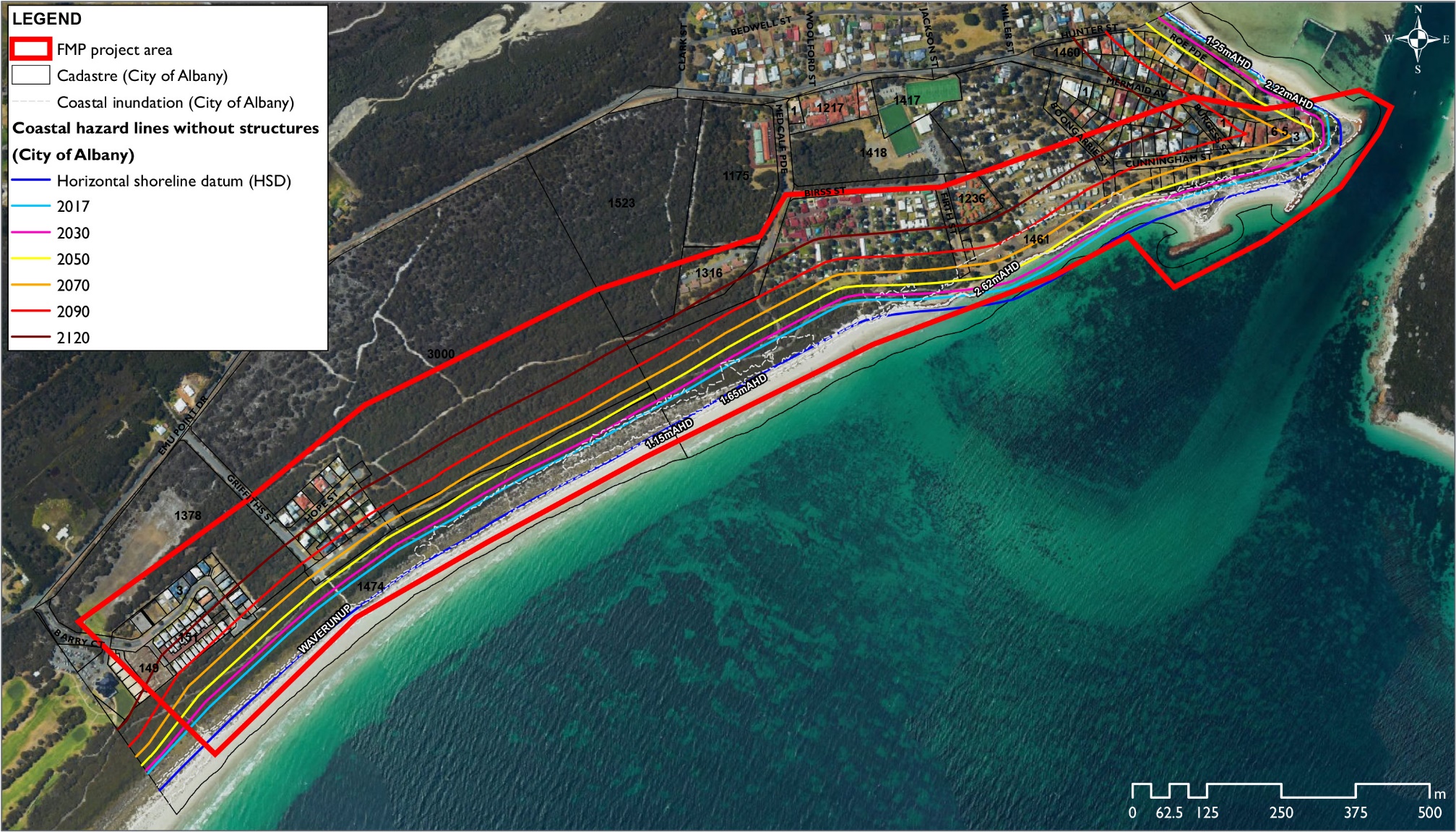 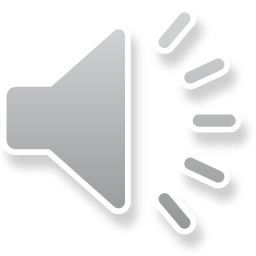 Emu Beach
Foreshore Management Plan
7
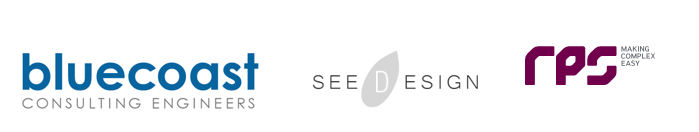